Introduction of Artificial Insemination
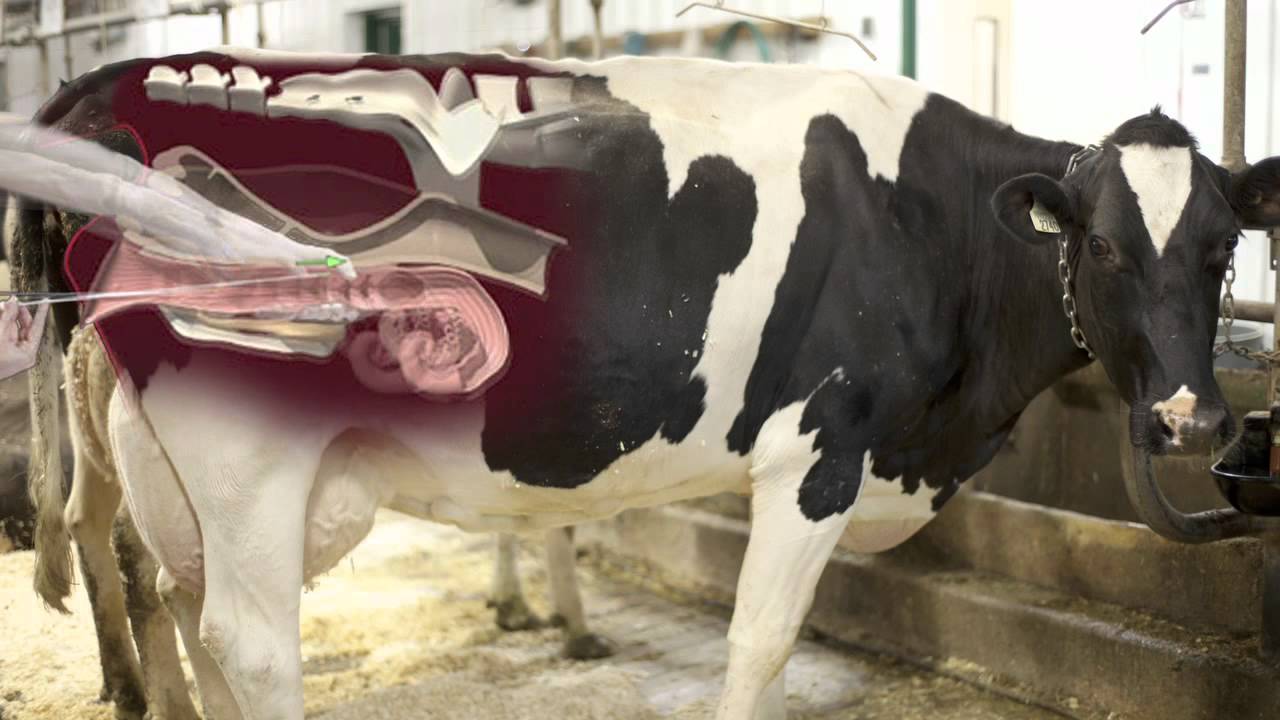 Dr. C. S. Azad 
Assistant Professor cum Jn. Scientist
Veterinary Gynaecology and Obstetrics
drazadvet@gmail.com
Artificial Insemination
The term “Artificial Insemination,” commonly called “AI” implies the deposition 
     of Semen   into  the   female    reproductive    tract    by    the    use of  Artificial
     means (instruments) rather than by natural service involving the male.
     (Tomar,1970)
Artificial Insemination means the deposition of the semen from a male into the
female genitalia during oestrus by mechanical means rather than by the direct
service of the respective male.

In natural mating, the male ejaculates semen directly into the vagina or near
     the os uteri of the female. With the technique of Artificial Insemination semen
        is  collected into an artificial vagina exteriorly.    It is evaluated for its qualities and is extended and preserved with suitable media prior to use. The processed
semen is inseminated into the reproductive tract of receptive females.

 A.I is a technique in which semen are collected from the male, processed, stored and artificially introduced into the estrous female reproductive tract at proper time for the purpose of conception.
HISTORY AND DEVELOPMENT
Indian Scenario
1939    Sampatt  kumaran
          First man who did A.I in cattle at the palace dairy   herd of Maharaja of Mysore. Inseminated Hallikar  cows with semen collected from Friesian bulls.

1942  P. Bhattacharya established A.I centre at IVRI, Izatnagar

1943  reported the birth of first buffalo calf born through A.I. at Agricultural    Institute, Allahabad.

1944 Four regional centers were established throughout India to implement  A.I on large scale at Izatnagar, Patna, Bangalore, Calcutta and Montgomery (Pakistan).

1948 Dr. Veeramani  Iyer first did A.I in Tamil Nadu at Madras Veterinary College, Chennai
1961 Frozen semen technology was first introduced in India at NDRI, Bangalore.
First five year plan (April, 1951 to March, 1956) a master project the key village scheme was launched.
	To bring about rapid genetic improvement in the stock, artificial insemination was accepted as a major activity of the scheme for the improvement of cattle  and buffaloes in the country 
     Under the scheme 600 key villages and 150 artificial insemination centres were established during the period 1952 to 1956.

 Second Five-year plan (April, 1956 to March, 1961) the scope of work has been further extended by 1957, 400 artificial insemination centre’s were operating.

Some private agencies or co-operative organizations dealing with livestock have also adopted artificial insemination for breeding work.
Advantages of A.I.
Quick genetic improvement 
Control of venereal diseases 
Maximum possible use of best sires
Quick progeny testing 
Economical 
Correct breeding records 
Quality of semen 
Overcome size difference of animal
Overcome physical inability of bull
Easy transportation 
Cryopreservation of semen
Early detection of undesirable  genetic traits in the progeny
Good programme for  small holding dairy farmers
Disadvantages of A.I.
Requires high standards of technical efficiency

Proper and timely detection of estrus 

Proper knowledge of reproduction is required to avoid AI in unwanted conditions.

Genetic defects may be transmitted quickly if selection of a bull is not perfect.

High risk of inbreeding 

Costly equipments are required